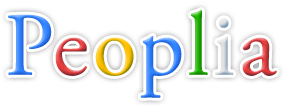 Čo? (teraz)
Testovač úloh
Kurzy
Témy
Úlohy
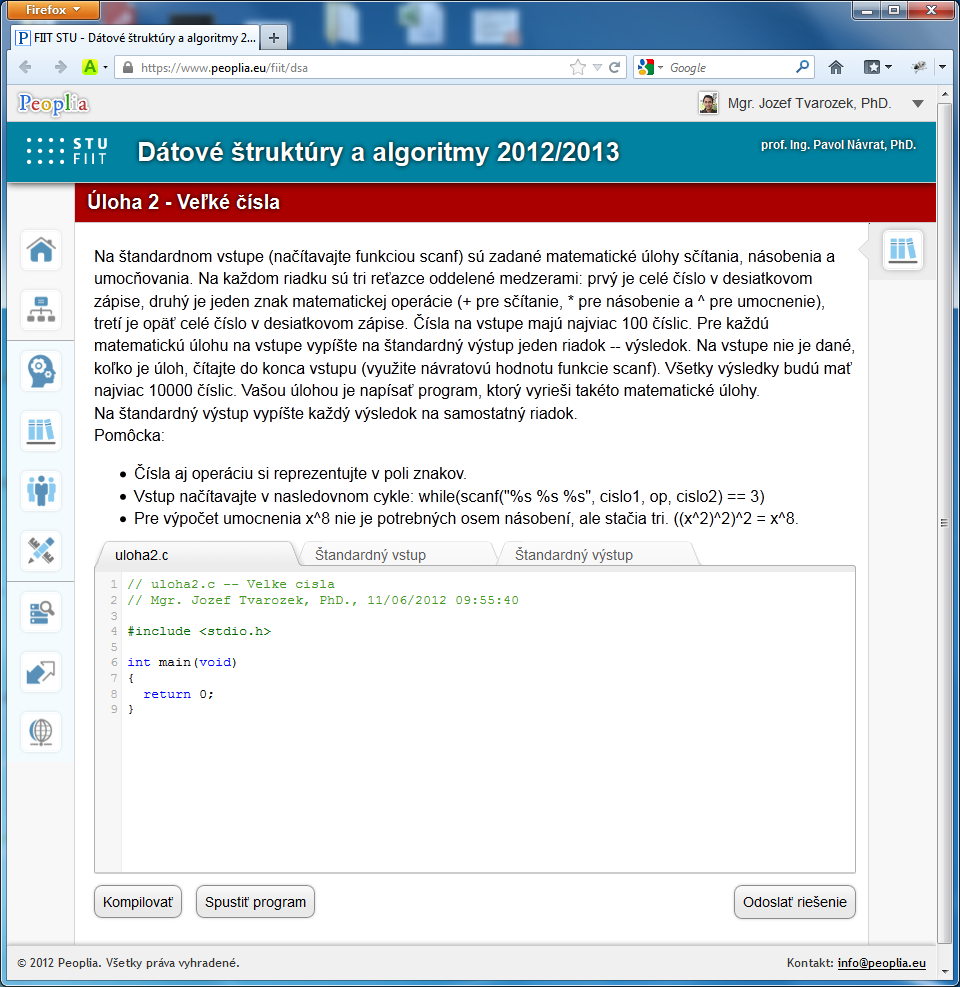 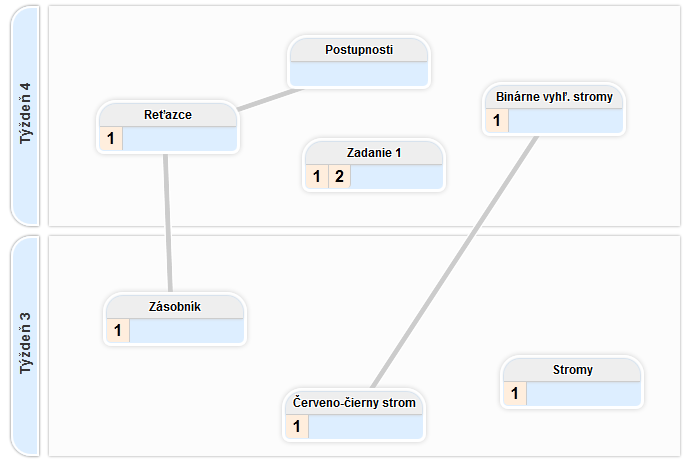 Prečo?
Objektívne hodnotenie práce
Tajné testovacie vzorky
Generátor úloh
Práca (študentov) je pozorovateľná... 
Každý klik, odoslanie úlohy, pohyb očami, ...
Infraštruktúra pre tútora
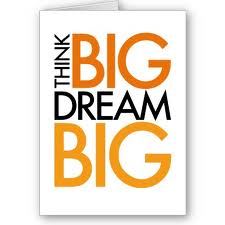 Zbieranie dát pri riešení úloh
Cieľ: pomáhať študentom pri práci

Platforma pre experimenty
Maté: Vplyv emocionálneho stavu na produktivitu
Peťo: Herné princípy a dôsledky osobnosti hráča
Mišo: Sociálne programovanie